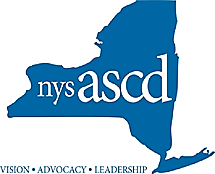 Genesee
Valley
Chapter
VISION  ADVOCACY  LEADERSHIP
.
.
CURRICULUM
Criteria:
1. Demonstrates leadership in curriculum areas such as:
          Implementing change
          Facilitating curriculum work
          Professional development

2. Exhibits awareness of and sensitivity towards significant curriculum issues such as:
          Inclusion
          Multiculturalism
          Implementation of standards
          Assessment

3. Is active with other professional services and activities such as:
          State and national professional           organizations          
          In-service
          Teacher Centers
SUPERVISION
Criteria:
1. Demonstrates leadership in supervision areas such as:
          Implementing change
          Maintaining high standards for           instruction
          Training
          Encouraging inquiry and 
          risk taking

2. Exhibits knowledge of important trends and research in supervision and instruction in areas such as:
          Multiculturalism
          Implementation of standards
          Inclusion
          Assessment

3. Is active in other professional services and activities such as:
          State and national professional           organizations
          In-service
          Teacher Centers
          Professional development
SERVICE
Criteria:
Dedicates time, energy, and effort for education-related service to the community.  This could include efforts related to:
          Students
          Schools
          Educational organizations
          A local, state, or national           educational project
          School-community undertakings
Nominate colleagues now for Genesee Valley Chapter Annual Awards
The Genesee Valley Chapter NYS ASCD, in an ongoing search for what works in schools, has sought out, highlighted, and celebrated the accomplishments of educational leaders who achieve excellence in the areas of Supervision, Curriculum and Service.
The Genesee Valley Chapter NYS ASCD annual awards are one way of recognizing emerging and established educational leaders and sharing their exemplary practices with the education community. Every year, the Genesee Valley ASCD selects three winners from an annual nominations’ process.
In May, the winners are celebrated at the Genesee Valley Chapter NYS ASCD Annual Awards Reception.  Award recipients are encouraged to invite their colleagues and families to share their accomplishment.
Criteria for nominations are listed below.  Please reflect upon your colleagues and consider nominating one, who is truly excellent, using the form on the next page. Nominations should be submitted by February 28, 2022.  All nominations will be considered by the selection committee.  Recipients will be notified in April.
GUIDELINES FOR Genesee Valley Chapter NYS ASCD AWARD CATEGORIES
SAVE THE DATE!

Genesee ValleyChapterAWARDS RECEPTION
Thursday, May 12, 2022
Honoring the 
2022 Recipients.
 
Registration informationwill follow in April.
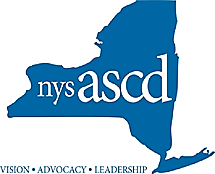 Genesee
Valley
Chapter
VISION  ADVOCACY  LEADERSHIP
.
.
Genesee Valley ASCDAwards Nomination Form
I wish to nominate the following person for the GVASCD Award in:
(Please check one)	______	Curriculum 	
		______	Supervision 
		______	Service
Name and Address of Nominee________________________________________________________________
Position/Title of Nominee_____________________________________________________________________
School District _____________________________________________________________________________
Nominee’s email ___________________________________________________________________________
Nominee’s years experience in education________________________________________________________
Nominator: ______________________________________________ Mobile # __________________________ 
Email ___________________________________ Address __________________________________________
Presenter (if not nominator): ________________________________ Mobile # ___________________________
Email ___________________________________ Address __________________________________________

On a separate page please outline the significant contributions that qualify your nominee for this award.
Attach a copy of the nominee’s resume.
Please include two letters of support for this nomination.  Each letter should include the writer’s name, school address, and phone number.

All paperwork should be submitted via the link included by February 28, 2022 to: 
		Janet Morris
		janetmorris628@gmail.com 
Awards will be presented to the 2022 recipients at the reception on May 12, 2022.
PAST RECIPIENTS OF GVASCD AWARDS
Curriculum Leader Award
2020-21.    Jodie Verkey
2019-20     Dr. Michelle Ryan
2018-19     Cara Montrois & Melanie Ward    
2017-18     Suzanne Pettifer                                           2016-17     Dr. Deborah Baker.                                      2015-16     Susan B. Pratt                                              2014-15     Dr. Renee Williams                                        2013-14     Marguerite Dimgba2012-13     Laura Orologio & Linda Sykut2011-12     Jan Lutterbein & Dr. Marijo Pearson2010-11     Dr. Barbara Surash2009-10     Dr. Pamela Kissel2008-09     Dr. Anne Mitchell2007-08     Patricia Schucker2006-07     Julie Barker & Gene Mancuso  2004-05     Carol Goldsmith & Barbara Tomasso2003-04     Thomas Gallagher, Gail Langton                         & Dr. Bernadette Skobjak2002-03     Linda Dinnocenzo2001-02     Steve Walts2000-01     Cyndi Besig & Edward Paulsen Jr.1999-00     Linda Swanson & Jan Taylor1998-99     Robert Kendall & Richard Stein1997-98     Sheila Reynolds1996-97     Carol Goldsmith1995-96     Holly Jones1994-95     Dr. Judith H. Howard1993-94     Jean Slattery1992-93     Mary Alice Price & Jean Simeone1991-92     Dr. Meg Keller-Cogan/Marsha Stevens
Supervision Leader Award
2020-21     Marc Fleming
2019-20     Ty Zinkiewich
2017-18     Annmarie Lehner                                         2016-17     Dr. Robert Ike                                            2015-16     Melody Martenez-Davis                             2014-15     Dr. J. Kenneth Graham & Casey Kosiorek                                         2013-14     Rhonda Steffen2012-13     Shaun C. Nelms2011-12     Marie A. Lapple2010-11     Gerald Bucklin2009-10     Adele Bovard & Timothy Terranova2008-09     Jo Anne Antonacci2007-08     David Paddock2006-07     James Fallon & Tamara Lipke2004-05     Theresa Pulos & Dr. Henry Peris2003-04     Phillip Burrows & Dr. Robert Collins2002-03     Gary Lazenby2001-02     David Dimbleby2000-01     Michael Hagerman1999-00     Dr. Helena Spring1998-99     Philip Chirico1997-98     Susan Meier1996-97     Dr. Louise Sheinman-Pask1995-96     Joanne Francione1994-95     Annette V. Moscato1993-94     Anthony Giannavola1992-93     Mark Bower1991-92     Dan Abballe
Sister Edwardine Weaver Service to Education Award
2020-21     Laurie Hopkin-Halbert
2019-20     Dr. Jennifer McMahon
2018-19     Robert McKeveny
2017-18     Jay Roscup & Deserie Richmond                             2016-17     Michael Crumb                             2015-16     Gerald Maar                               2014-15     Mark Kokanovich                       2013-14     Carol Stehm2012-13     John Campolieto2011-12     Joseph A. Kelly2010-11     Steven Denaker2009-10     Agnes Seneway2008-09     Jody Siegle2007-08     Dr. William Hayes2006-07     Richard Kaplun2003-04     Janet Gibbons2002-03     Lea Levin2001-02     Judy Wadsworth2000-01     Dr. Edwardine Weaver, RSM1999-00     Sandra Voigt1998-99     Annalisa Allegro1997-98     Dr. Peter Knapp1996-97     Dr. Edwardine Weaver, RSM1995-96     Linda Krieger1994-95     Dr. Howard Maffucci1993-94     Nancy Piccarreto1992-93     John Cooper1991-92     Wanda Ward